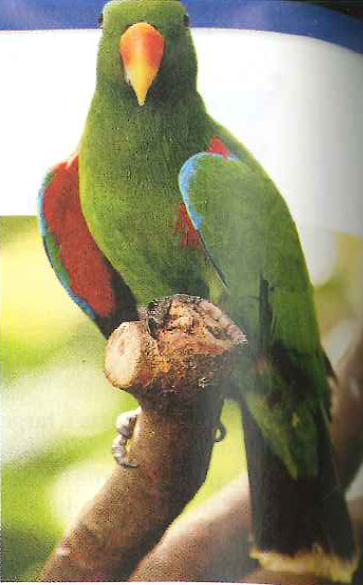 6.4 Factoring Polynomials
Learning Targets
Use the Factor Theorem to determine factors of a polynomial.
Factor the sum and difference of two cubes.
Why are we learning this?
Ecologist may use factoring polynomials to determine when species might become extinct (Example 4)
ESLR’s: CT, IL, GC
Warm Up
Factor each expression by finding Greatest Common Factor (GCF).
1. 3x – 6y
2. 3x – 12x2
Factor each expression:
-9x2 + 24x - 16
x2 – 9x + 18
Connecting with Old Concepts: Factors
What are the factors of 12?
What are the factors of x2 + 2x – 3
Divide 20 by 7 using long division:
What is the remainder?
Is 7 a factor of 20?
Using division how will we know if a number is a factor bigger number?
This is the Factor Theorem: A number is a factor of a bigger number if when dividing the remainder is zero!
Same thing is true for polynomials
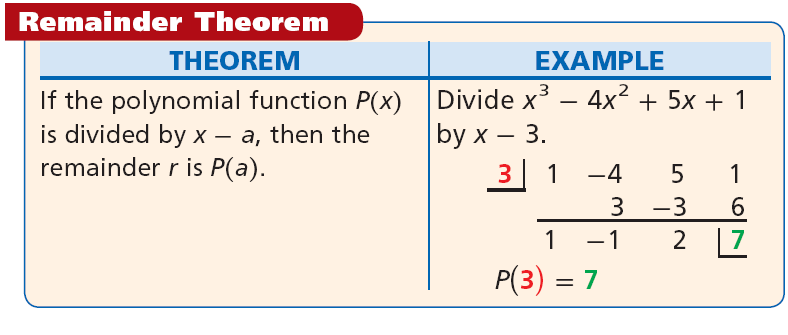 Factor Theorem: A number is a factor of a bigger number if when dividing the remainder is zero!
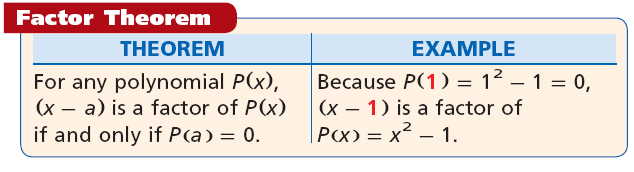 What is a?
The zeros of a function, F(x), are the x values that make F(x) zero
Example 1: Determining Whether a Linear Binomial is a Factor
Determine whether the given binomial is a factor of the polynomial P(x).
A. (x + 1); P(x)= (x2 – 3x + 1)
B. (x + 2); P(x) = (3x4 + 6x3 – 5x – 10)
Remainder Theorem: What is P(-1)
Do you see another factor for part b?
Example 2: Tricks for Factoring: Factoring by Grouping
Do you see a common factor in all 4 things?
What do you see?
Factor: P(x) = x3 – x2 – 25x + 25.
Check It Out! Example 2a
Factor: P(x) = x3 – 2x2 – 9x + 18.
Factor: P(x) = 2x3 + x2 + 8x + 4.
What is the zero of P(x) = x - 2?
What are the zeros of the above functions?
Rules for Factoring:
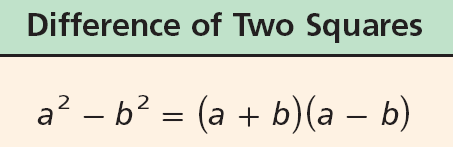 SOPPS
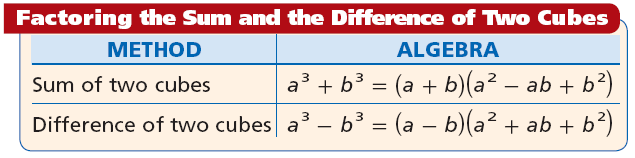 Example 3A: Factoring the Sum or Difference of Two Cubes
Factor the expression.
125d3 – 8
4x4 + 108x
Check It Out! Example 3a
Factor the expression.
P(x) = 8 + x6
P(x) = 2x5 – 16x2
Notice the question wants you to factor.
If the question was to find the zeros then you don’t have to factor
Key Ideas:
If a number, z, is a zero of the function, P(x), then (x – z) is a factor of P(x)
The x-intercepts of a functions are the zeros of the function.
Therefore, we can use a graph to factor a polynomial function!
Example 4: Ecology Application
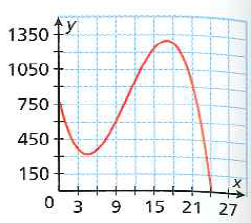 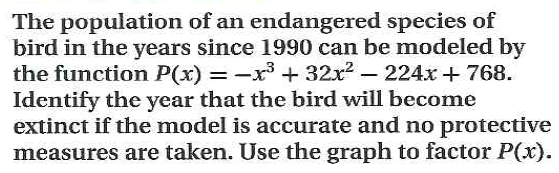